Saúde - Algo Que Interessa
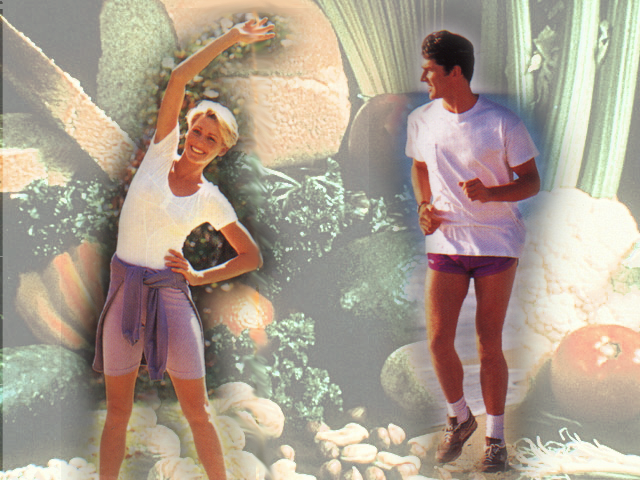 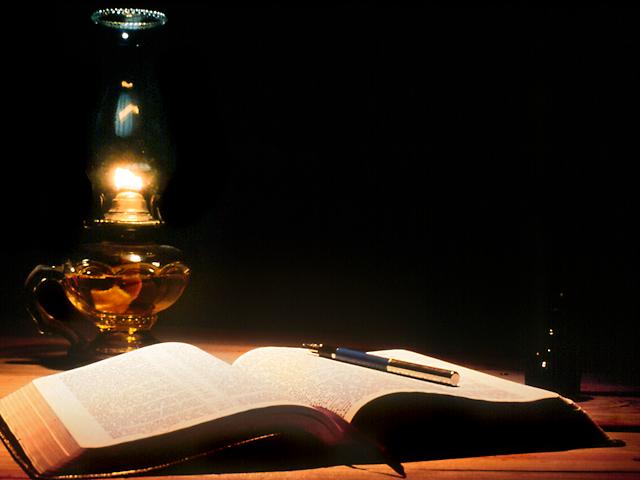 São os princípios da   saúde realmente uma parte da religião Cristã?
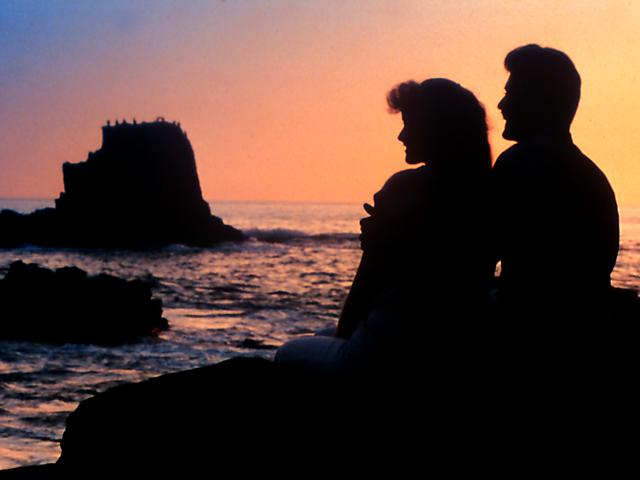 “Portanto, quer comais, quer bebais, ou façais qualquer coisa, fazei tudo para a glória de Deus.”
 (I Cor.  10: 31)
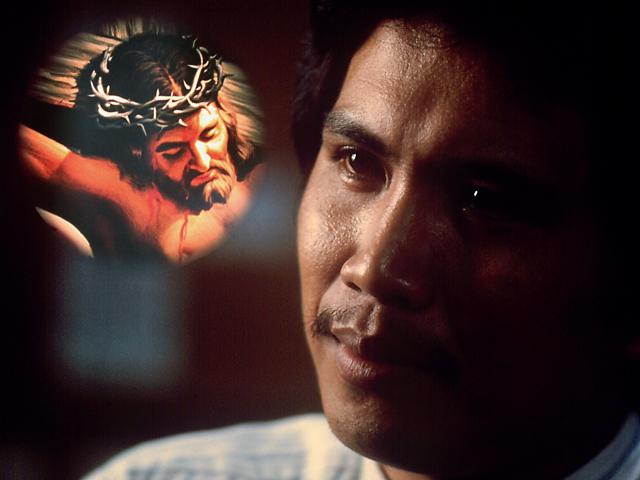 I Coríntios 6:19,20
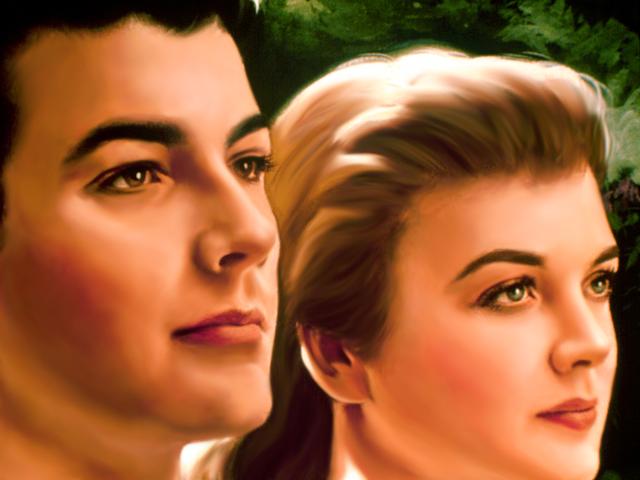 O que  deu Deus ao homem 
para comer quando o criou 
e o que lhe proveu como
 regime alimentar perfeito?
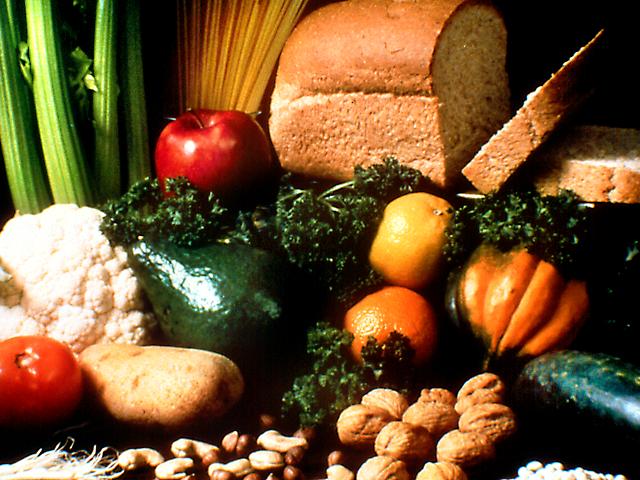 O  regime que Deus deu ao
 homem se compunha de 
frutas, legumes,
 grãos (cereais) e nozes- 
Gên. 1:29; 2:16
Levítico 11 e Deuteronômio 14
A.Todo animal que tem unhas fendidas, que tem a unha dividida em duas, que remói, entre os animais, isso comereis. (Deuteronômio 14:6)
B. Isto comereis de tudo o que há nas águas: Tudo o que tem barbatanas e escamas comereis. (Deuteronômio 14:9)
C. Todas as aves de rapina que se alimentam de cadáver (animais mortos) são consideradas imundas. (Levítico  11:13-20)
D. Os animais que se arrastam também são imundos. (Lev. 11:21-47)
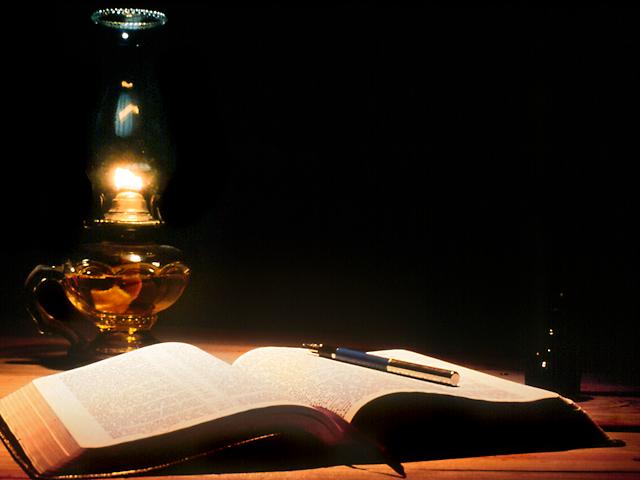 ISAÍAS 65:3-4
ISAÍAS 66:17
Tanto a Sociedade Americana do Câncer como o Instituto Nacional de luta contra o CÂNCER recomendam a  redução do consumo total de gordura, aumentar o consumo de hortaliças, frutas frescas e grãos integrais. (American Journal of Clinical Nutrition)
Os alimentos  procedentes das plantas são reconhecidos como úteis para prevenir o câncer.  Interesante notar também, o fato de que nossas células protetoras não podem tolerar o alto consumo  de gordura, pois elas se tornam preguiçosas, de modo que não podem funcionar com toda sua capacidade .(Idem)
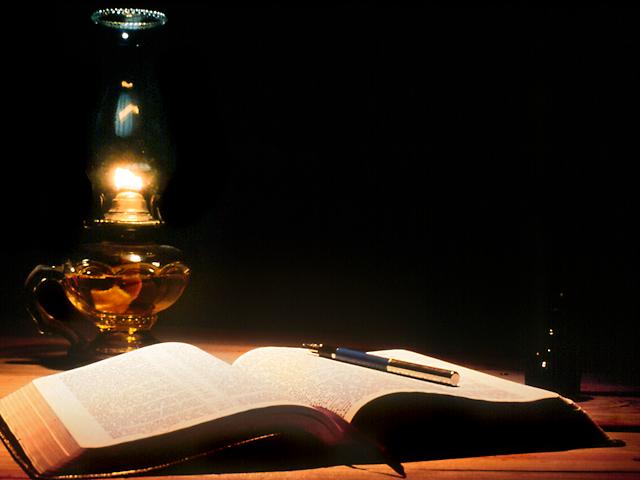 A ciência nos diz que o álcool produz mudanças no sistema nervoso central, afetando assim tanto a mente como o corpo. Deus já sabia. Sua palavra o confirma.
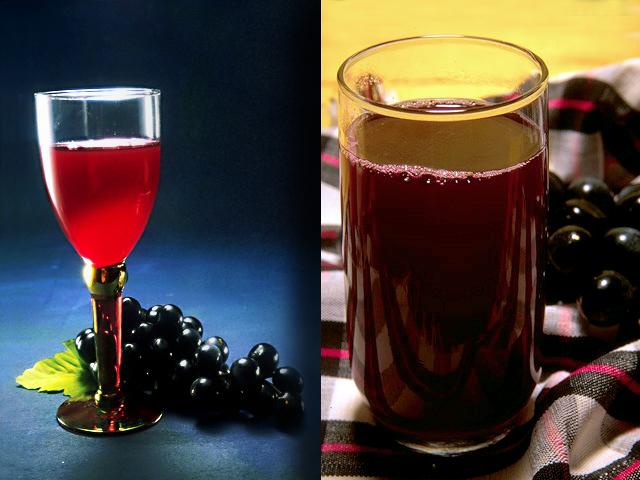 “E não vos embriagueis com vinho, em que há contenda; mas enchei-vos  do Espírito.
Efésios 5: 18
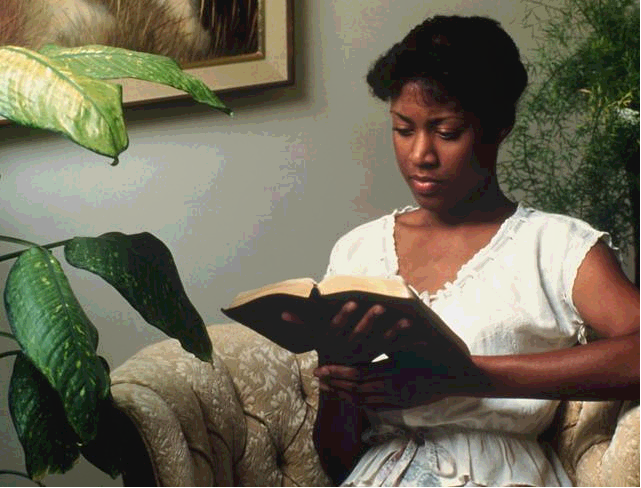 “E servireis ao Senhor vosso
 Deus, e Ele abençoará
 o vosso pão e a vossa água:
 e eu tirarei do meio de
 ti as enfermidades.” 
(Êxodo 23:25)